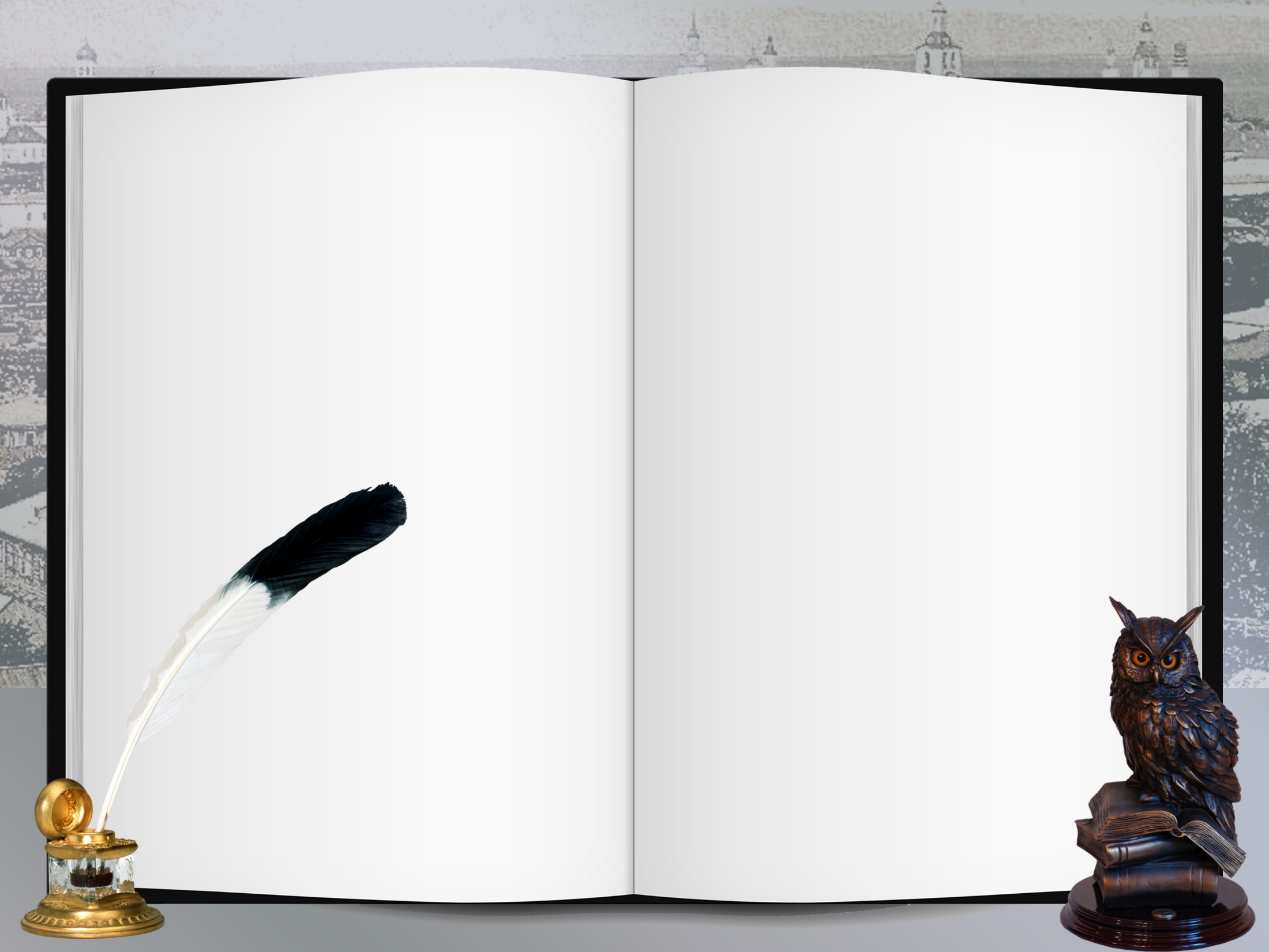 УРОК 
ИСТОРИИ

9 класс
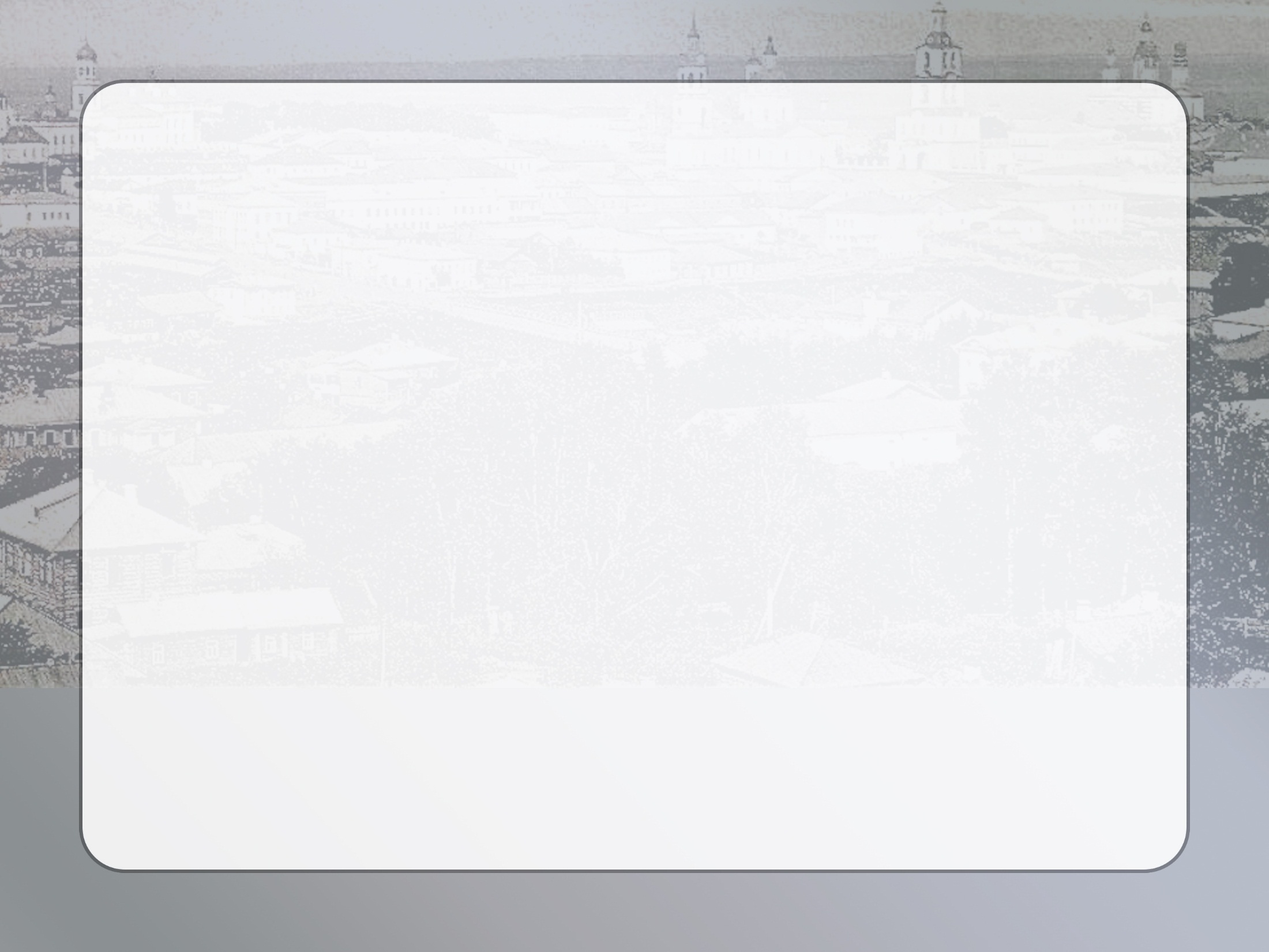 БЛИЦ-ОПРОС
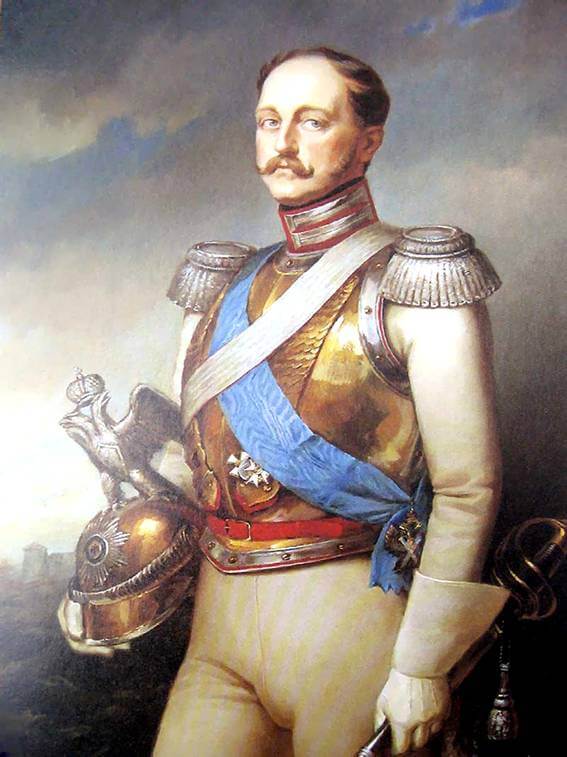 Кто это?

Годы
Правления?
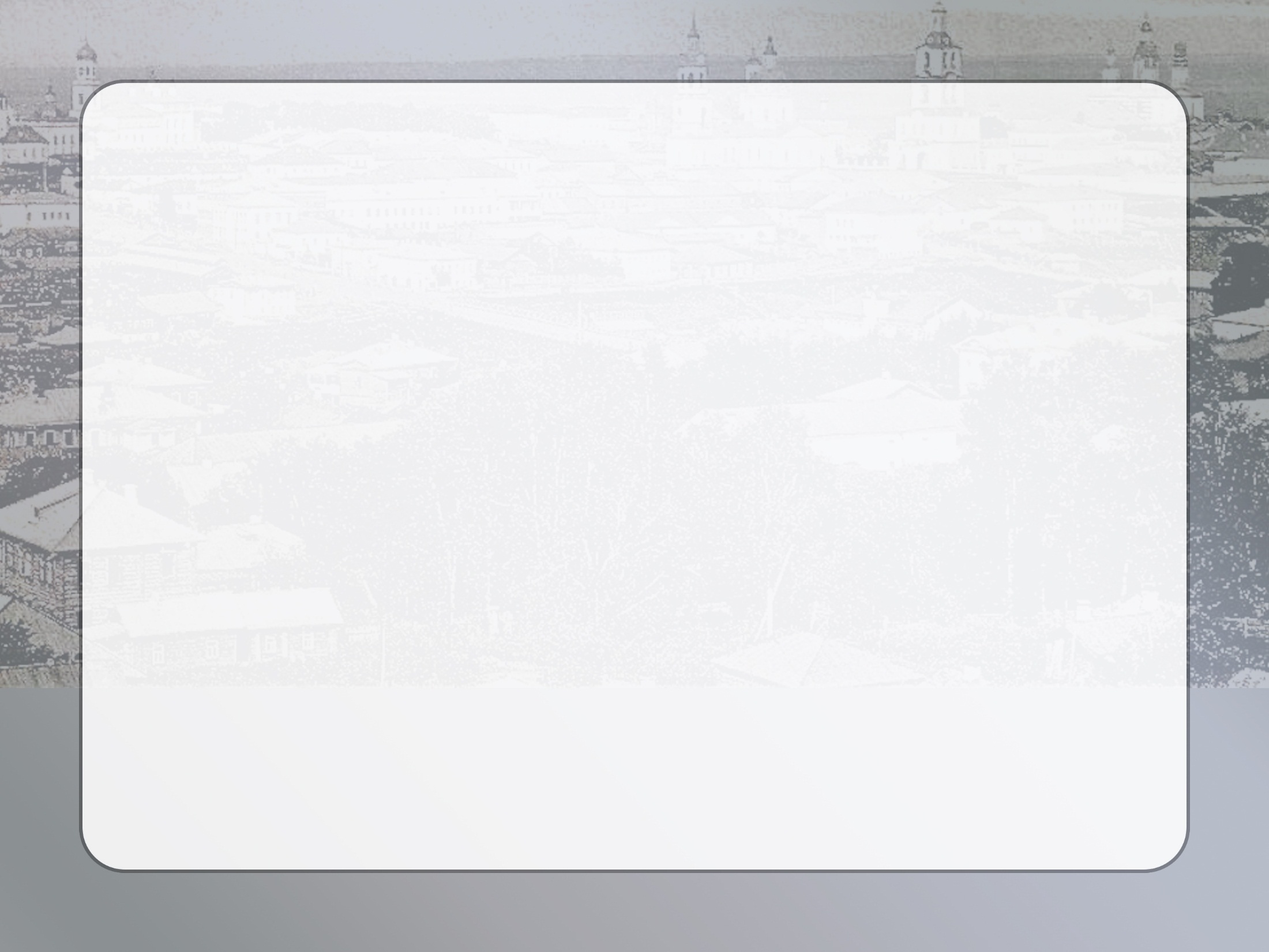 БЛИЦ-ОПРОС
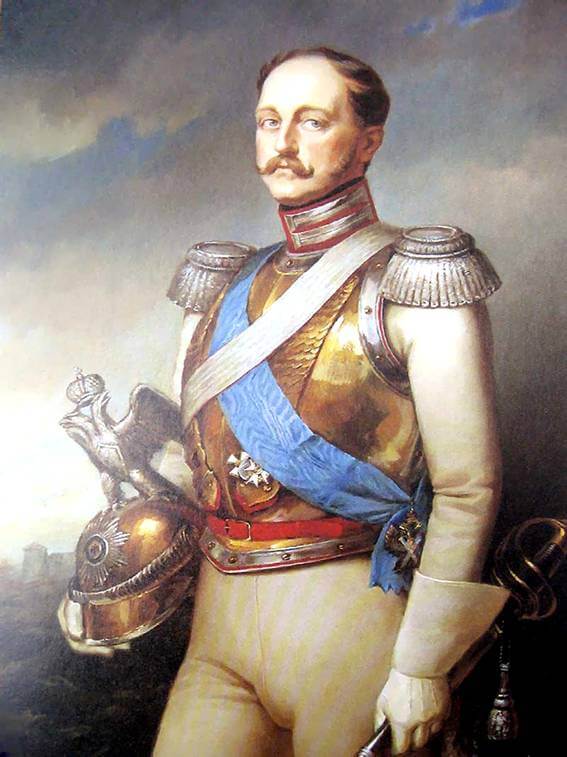 Кем 
приходился 
Николай I
Александру I?
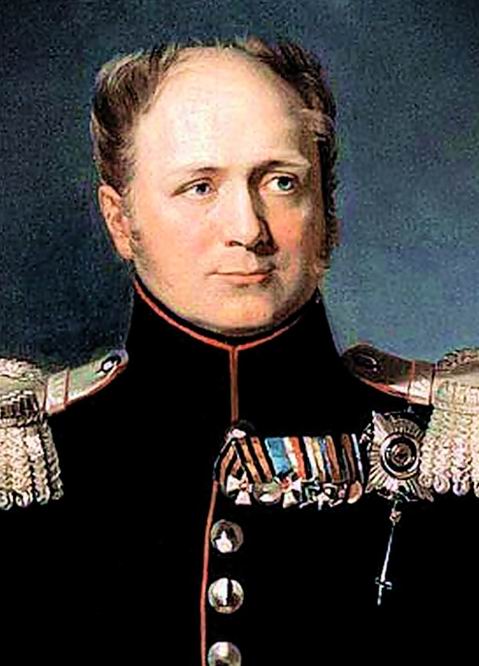 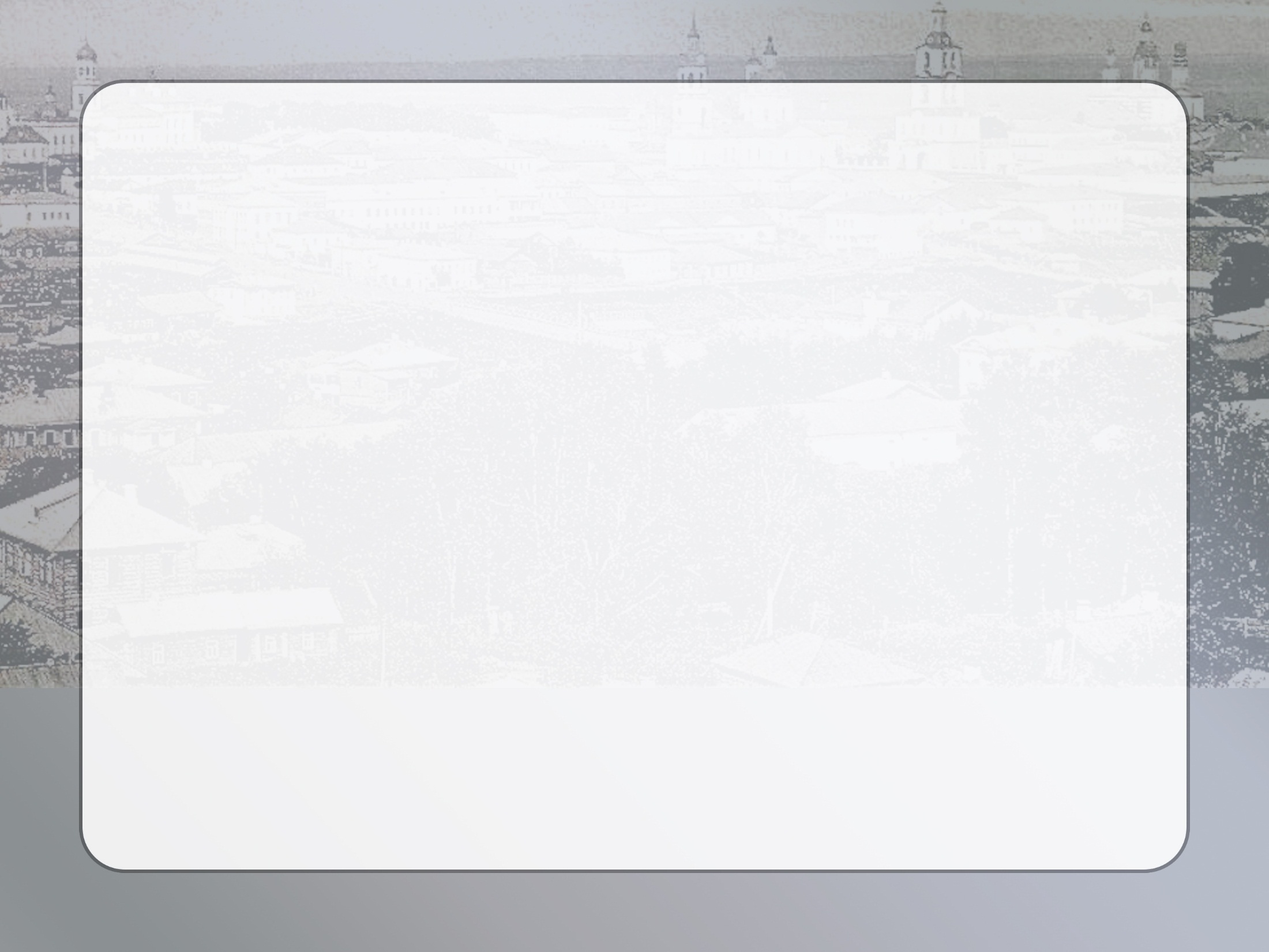 БЛИЦ-ОПРОС
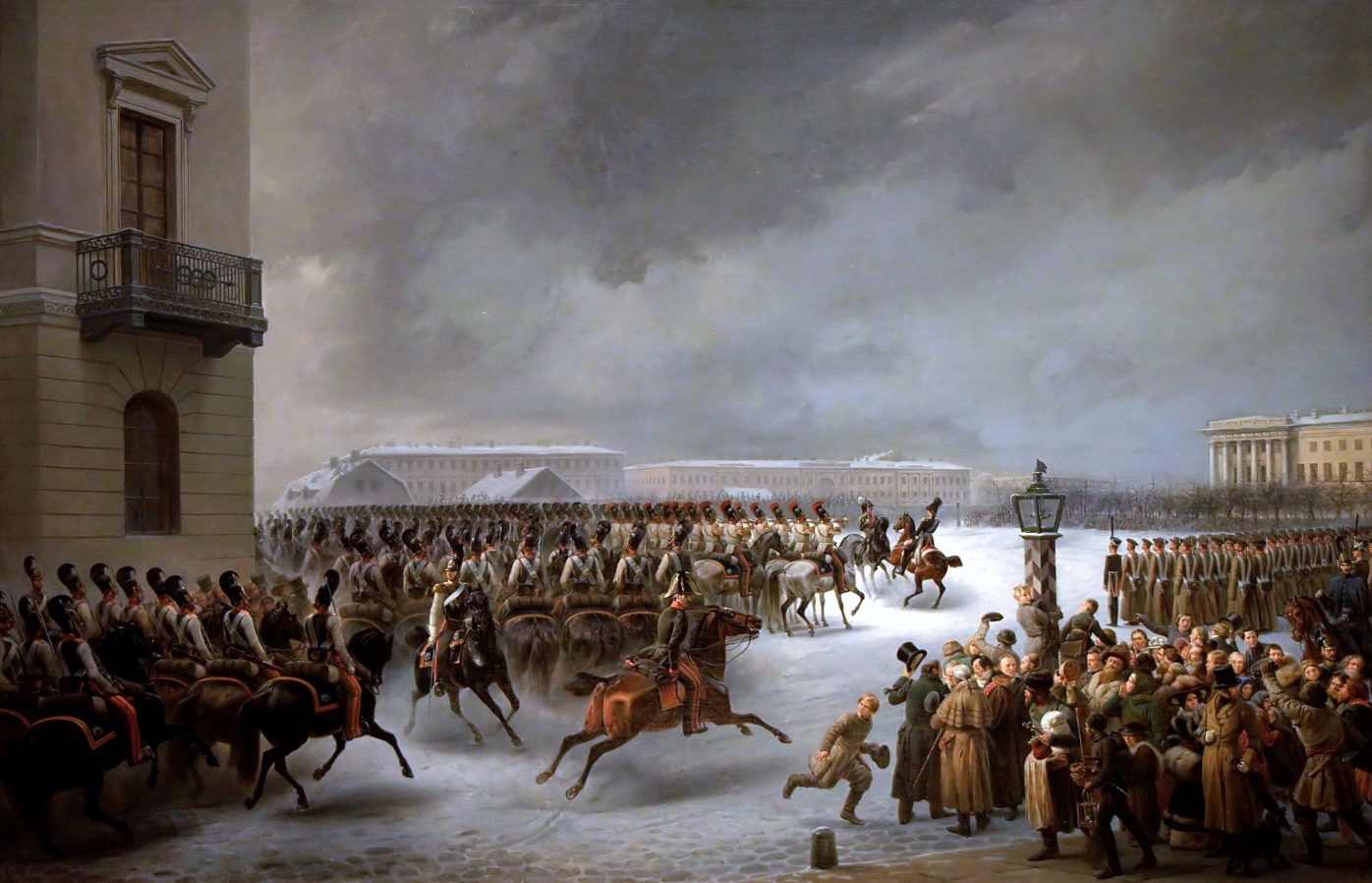 С каким 
событием 
связано 
Вступление
на престол
Николая I?


В чём значение восстания декабристов?
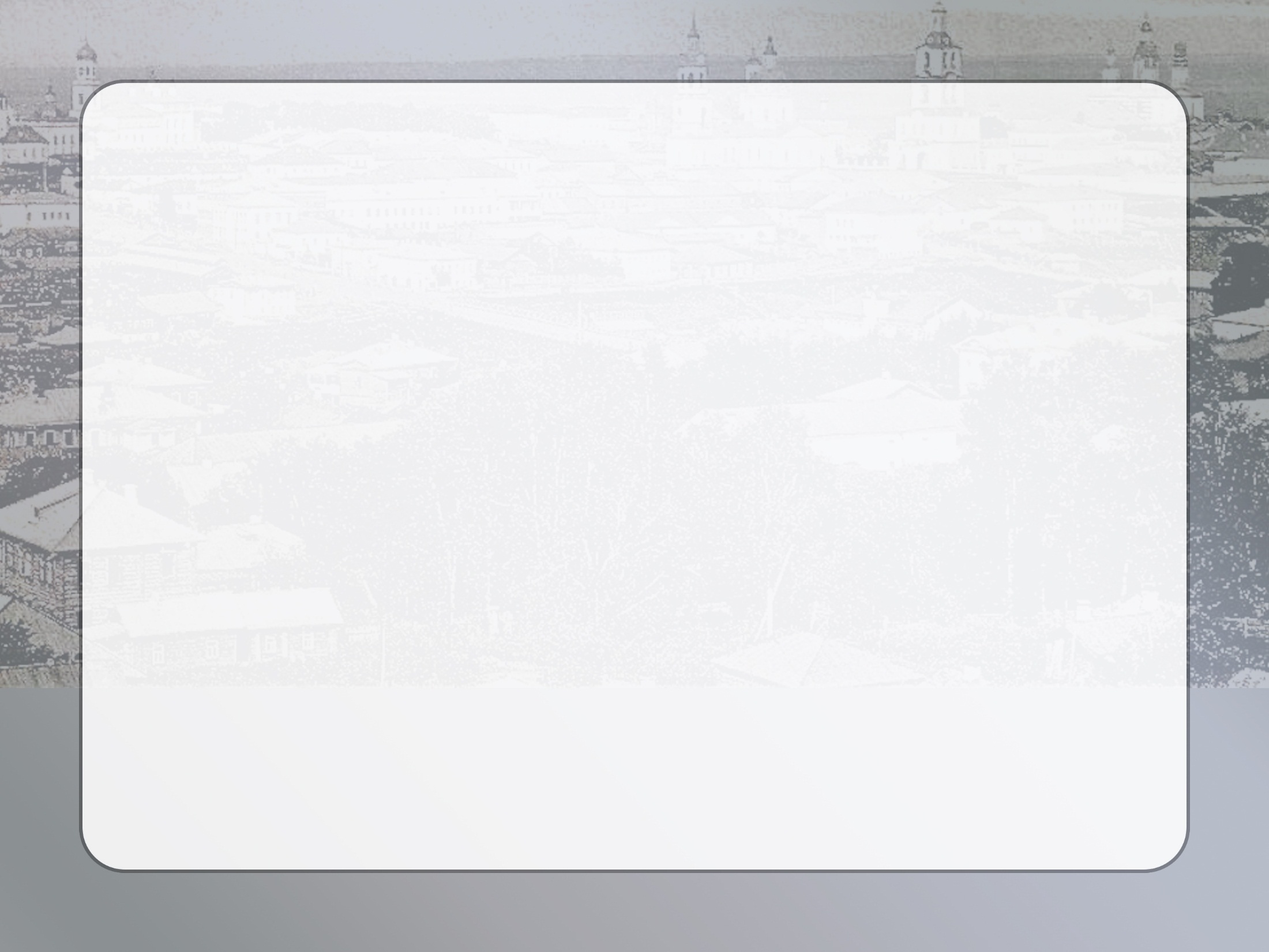 БЛИЦ-ОПРОС
Кто это?






М.М.Сперанский        Е.Ф.Канкрин            А.Х.Бенкендорф
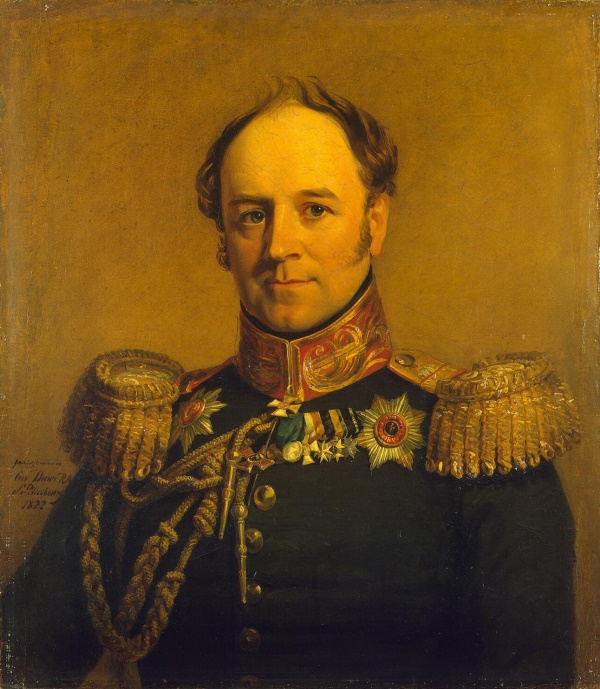 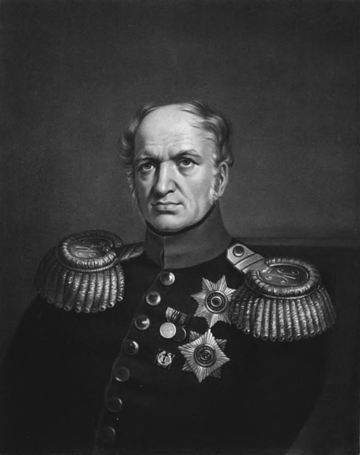 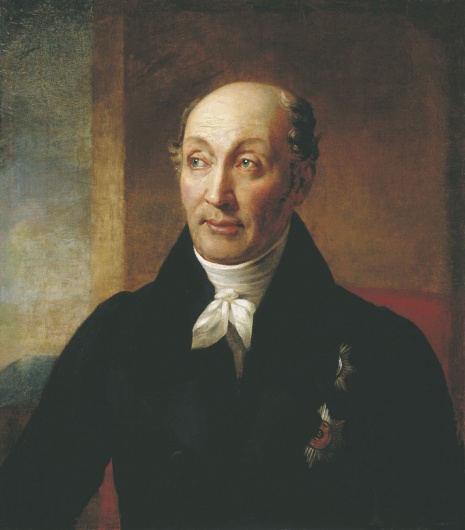 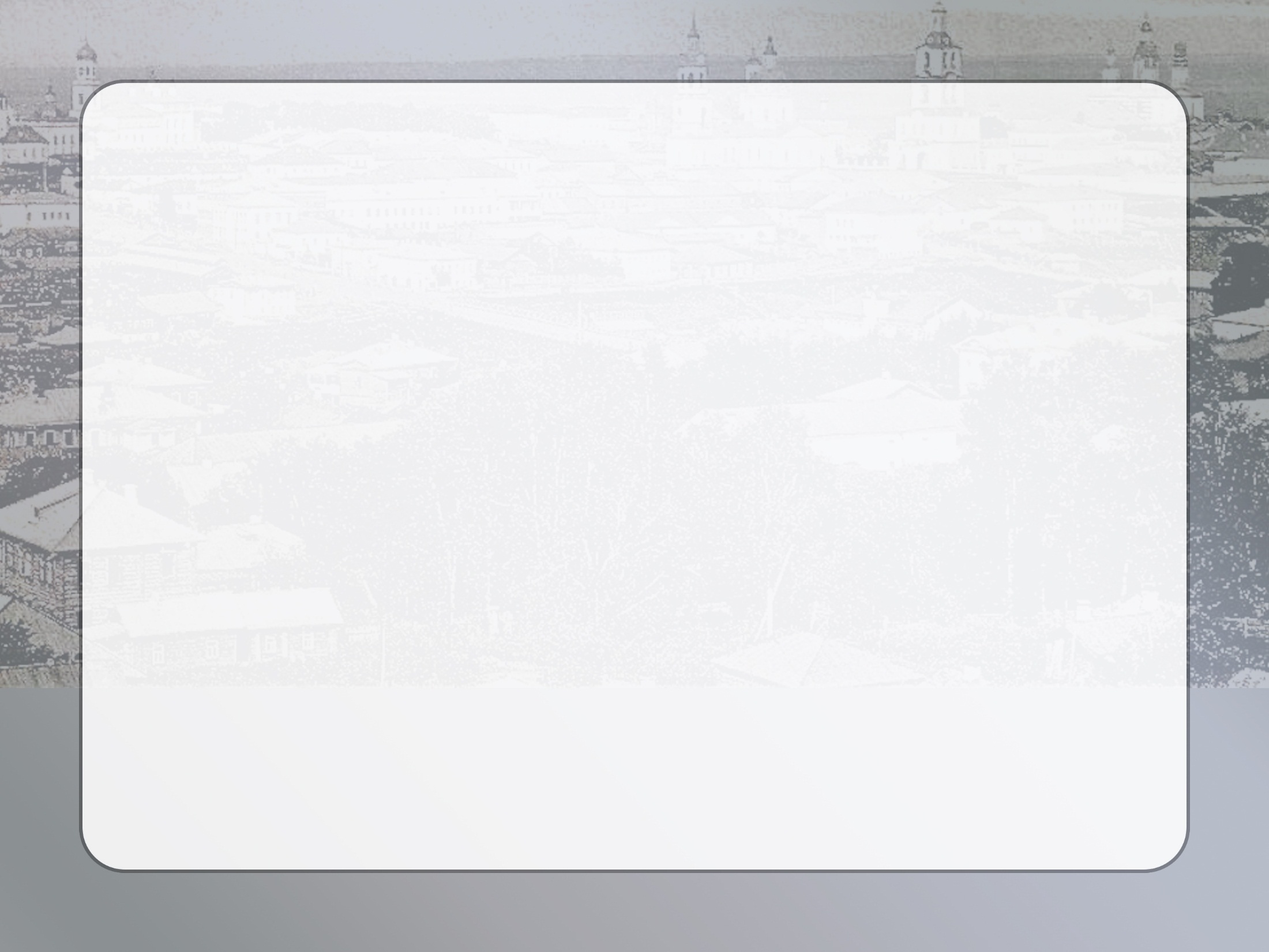 БЛИЦ-ОПРОС
Почему в первой половине XIX века по уровню развития промышленности Россия стала отставать от передовых стран Запада?

Крепостное право
Самодержавие
Сословные различия
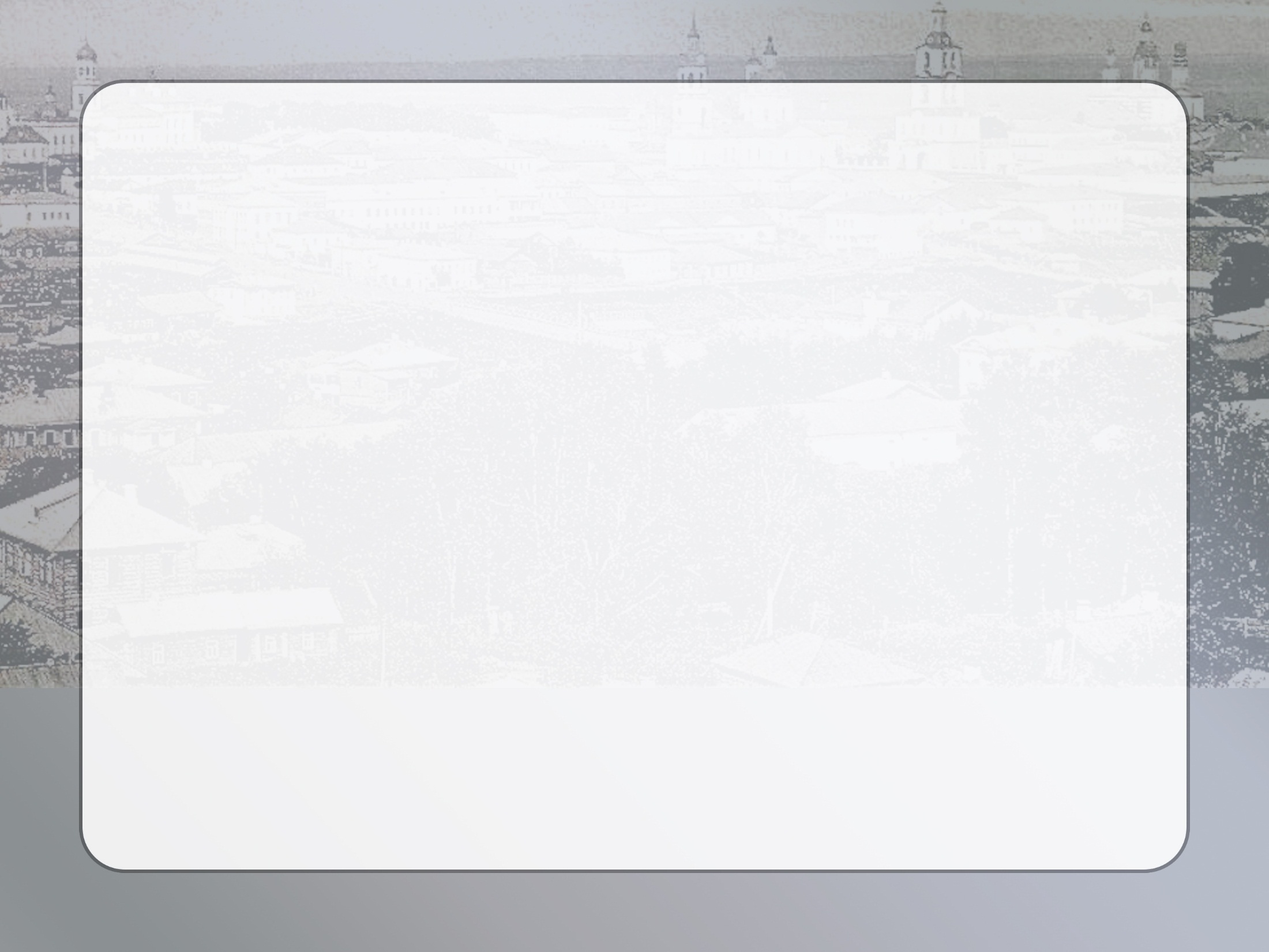 Б.М.Кустодиев «В московской гостиной 40-х годов»
? Почему художник изобразил столь разных по своим взглядам представителей интеллигенции?
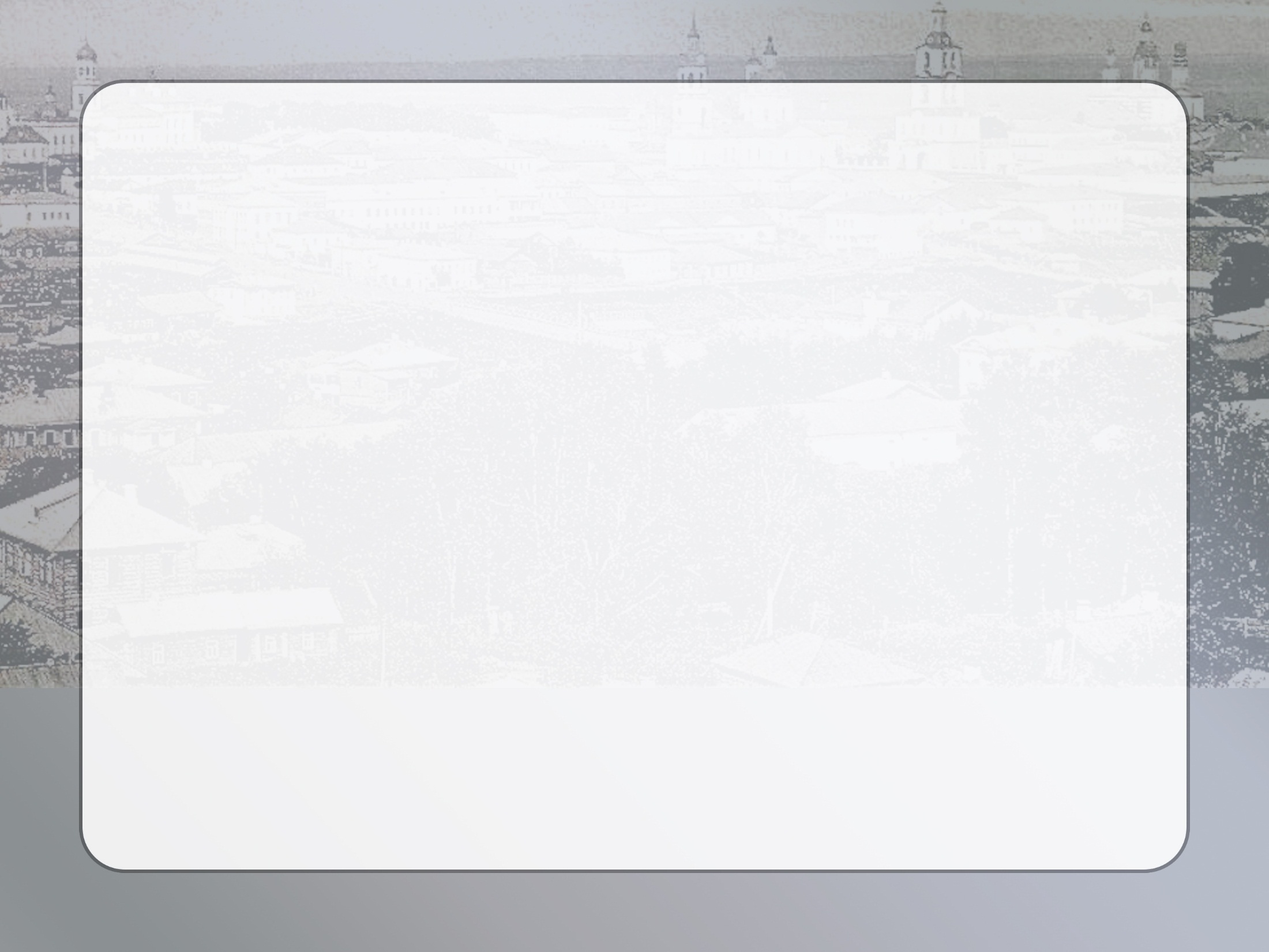 Проблемный вопрос урока
«По какому пути в своем развитии должна идти Россия?»
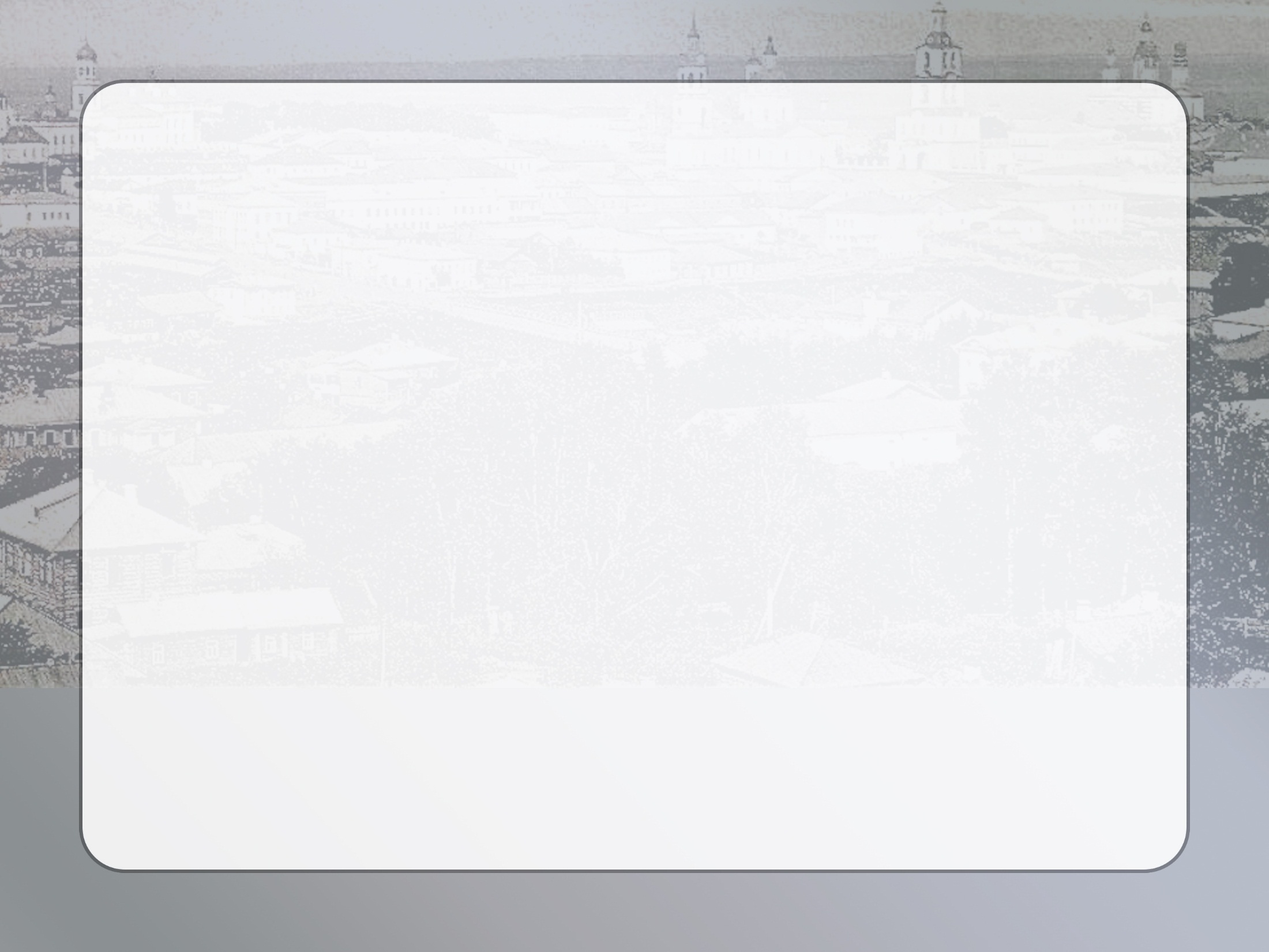 Тема урока
Общественное движение 
в годы правления Николая I
Цель:
Выявить особенности развития общественного движения при Николае 1
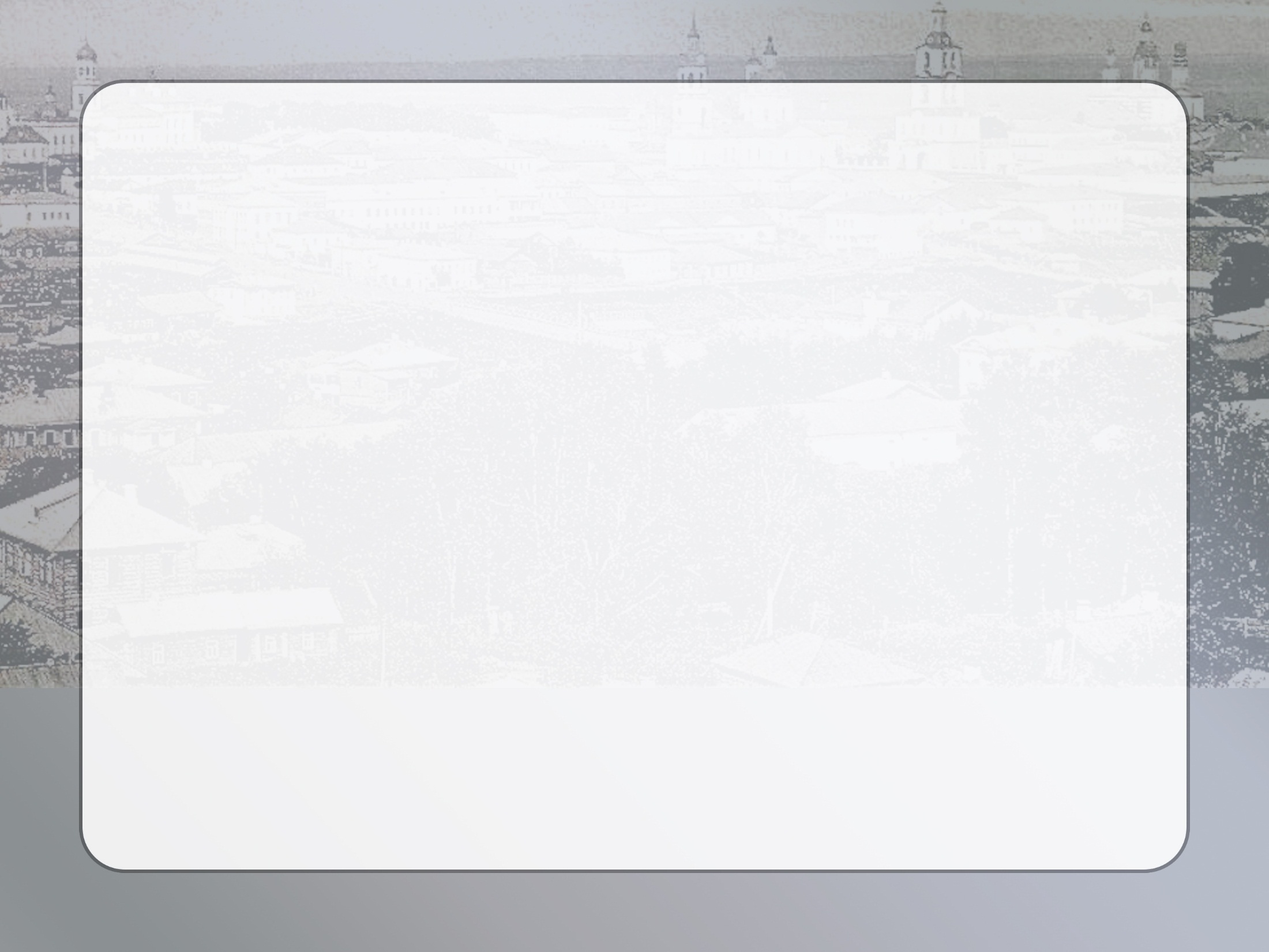 Дискуссия
Является ли исторический путь России таким же, как и путь Западной Европы
и особенность России заключается лишь в её отсталости, или же у нашей страны особый путь и её культура принадлежит к другому типу?
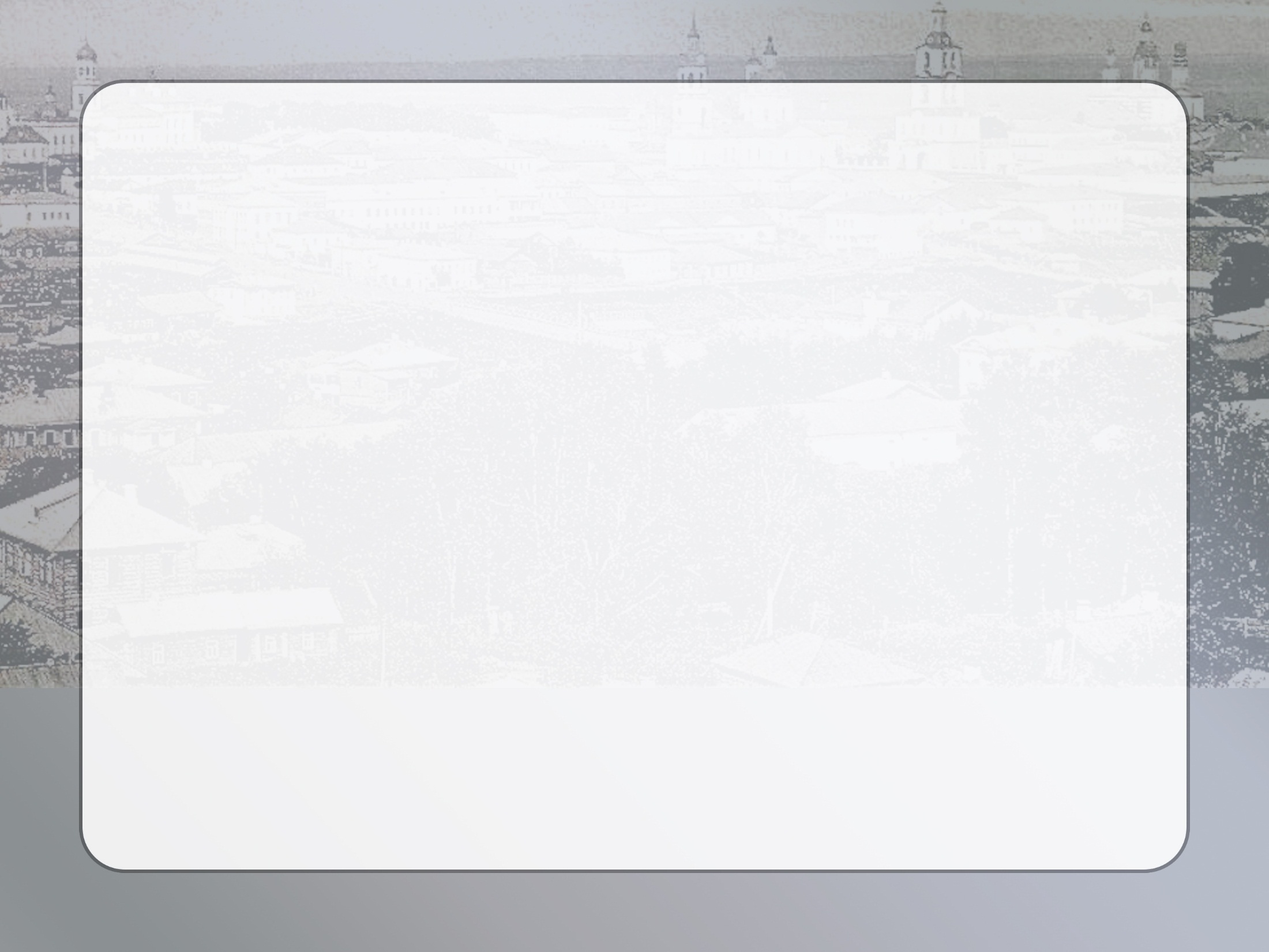 НАПРАВЛЕНИЯ
Консервативное;
Либеральное;
Радикальное.
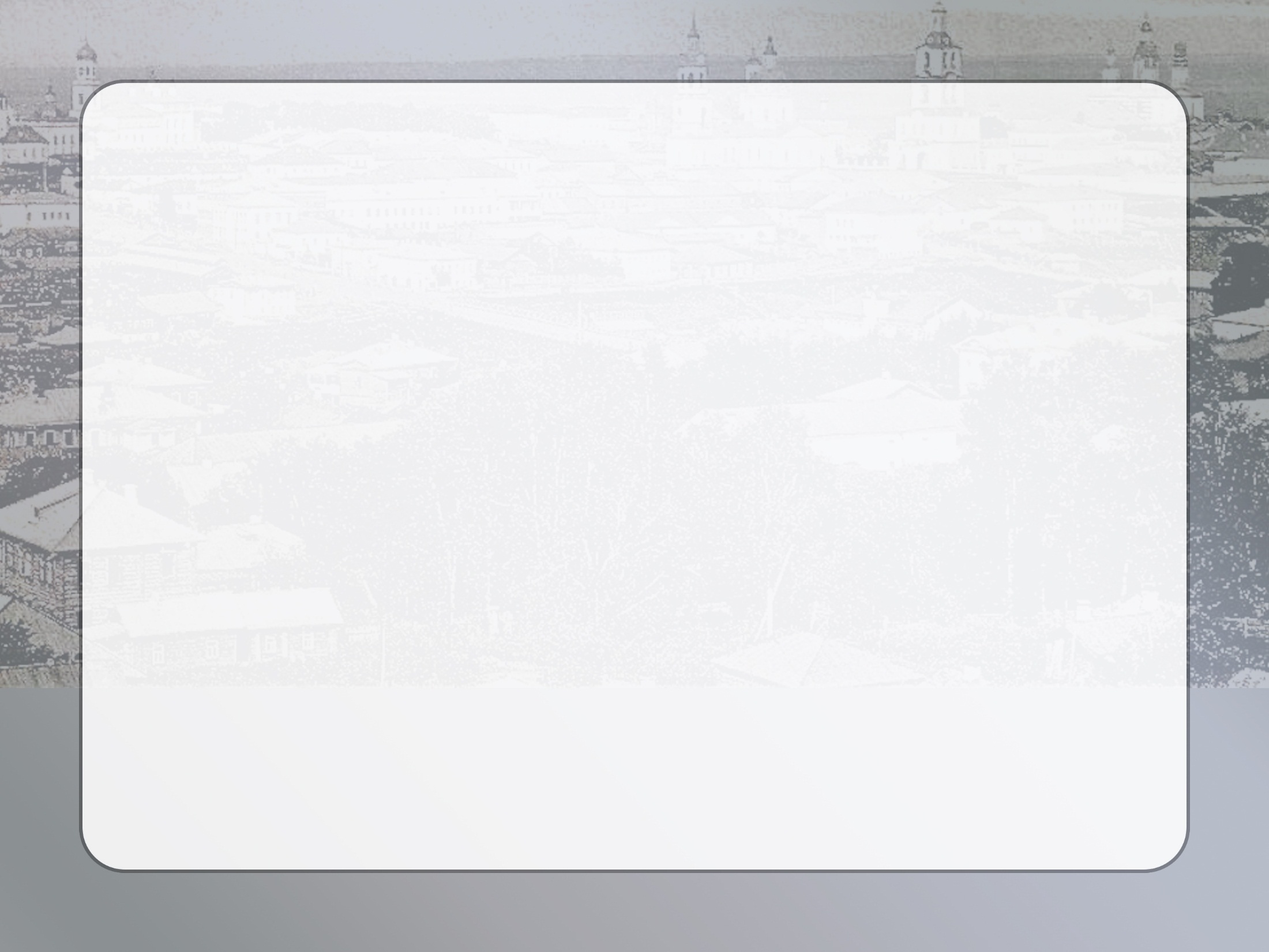 ГРУППОВАЯ РАБОТА
охарактеризовать основные идеи и принципы общественных движений

 1 группа – Консерваторов (п.1);
 2 группа – Либералов (п.2);
 3 группа – Радикалов(п.3);
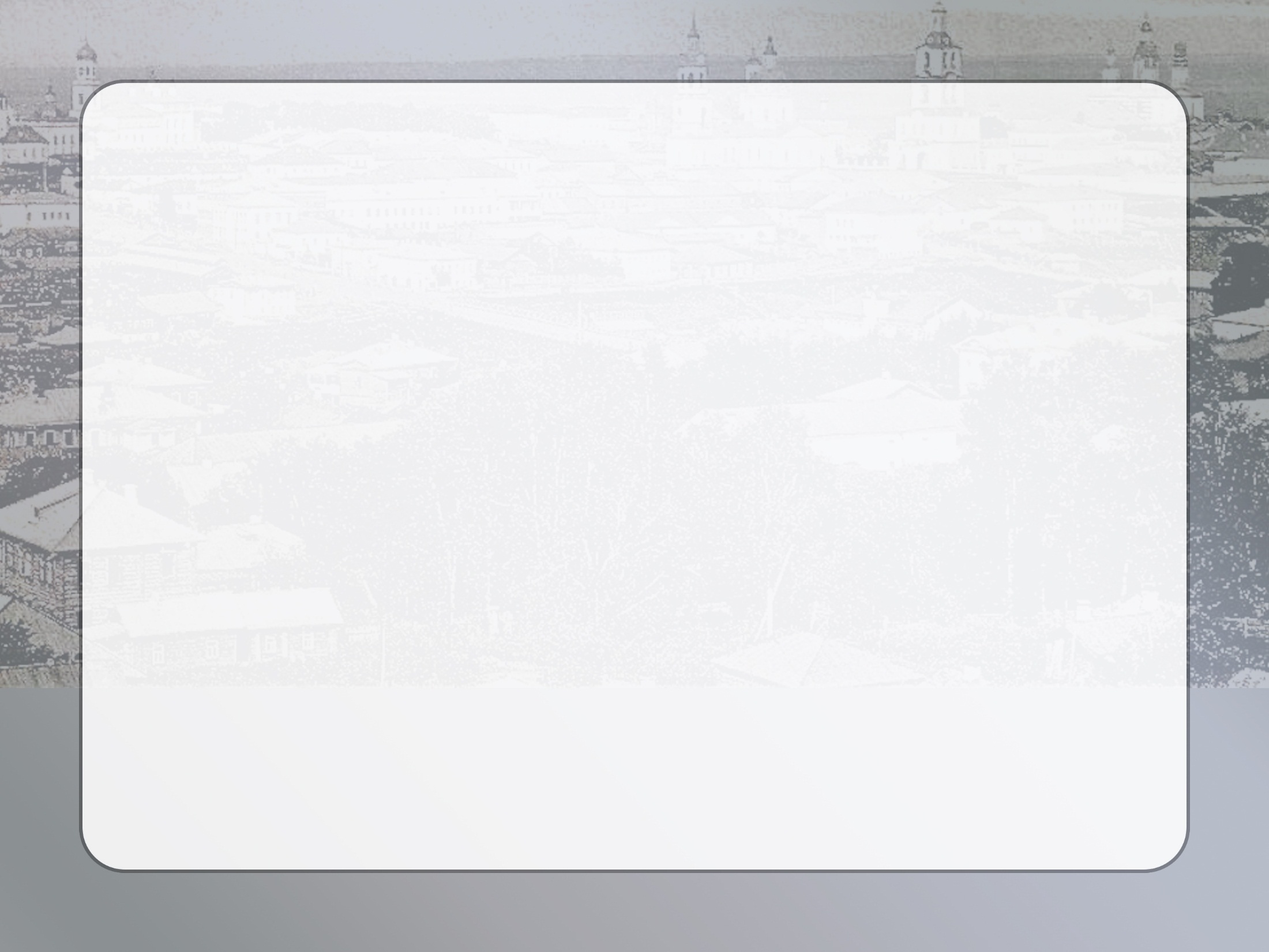 ГРУППОВАЯ РАБОТА
ЗАДАНИЕ
1) Ознакомьтесь с идеями и взглядами сторонников вашего направления;

2) Составьте краткую аргументированную речь от представителей своей идеологии.

Для подготовки речи используйте «ПОПС-формулу»
П – позиция «Я считаю, что…»
О – объяснение «Потому что…»
П – пример «Например…»
С – следствие «Исходя из этого, я делаю вывод о том,что..»
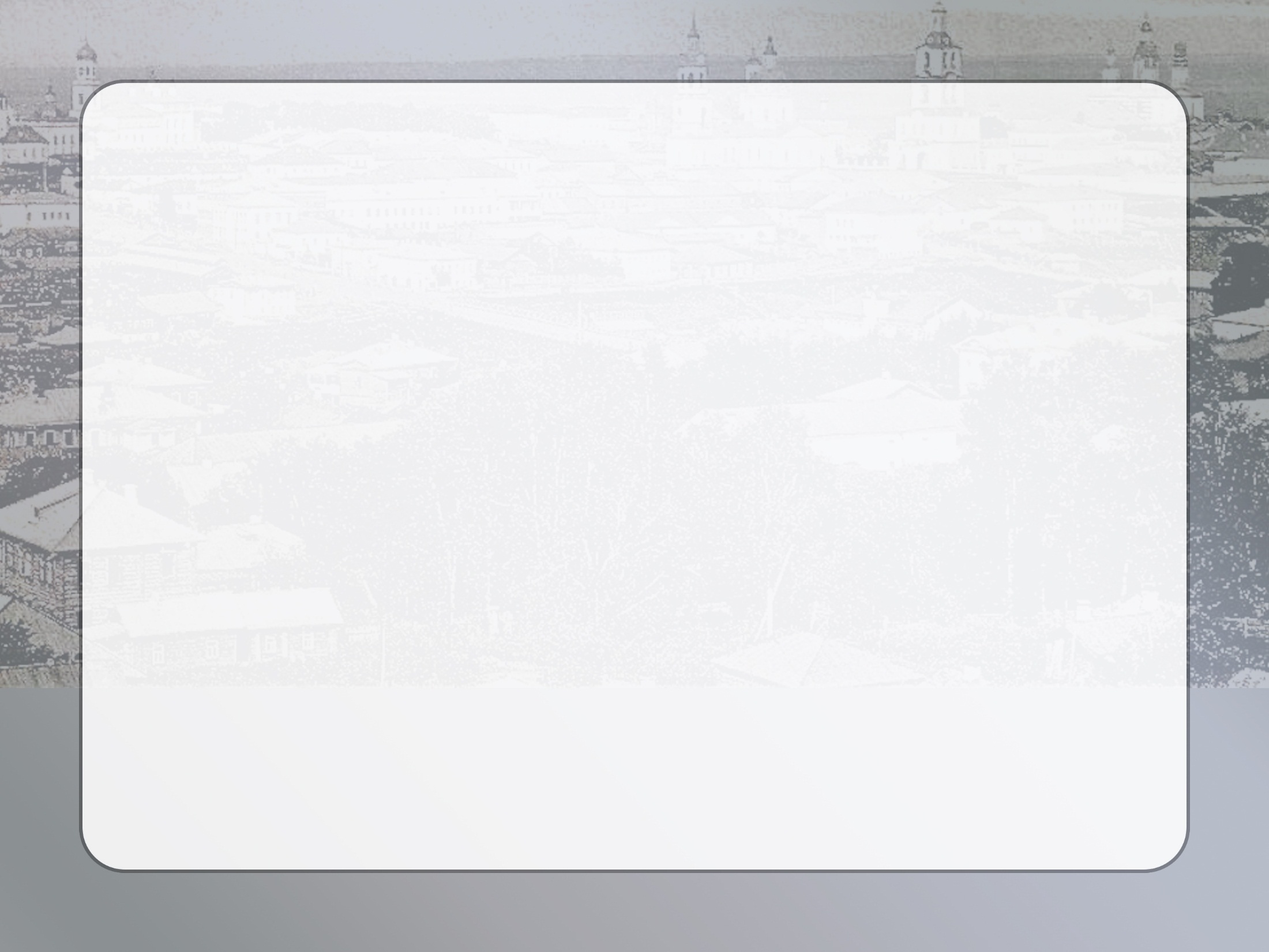 ПОДВЕДЁМ ИТОГИ
ЗАКОНЧИТЕ ПРЕДЛОЖЕНИЕ